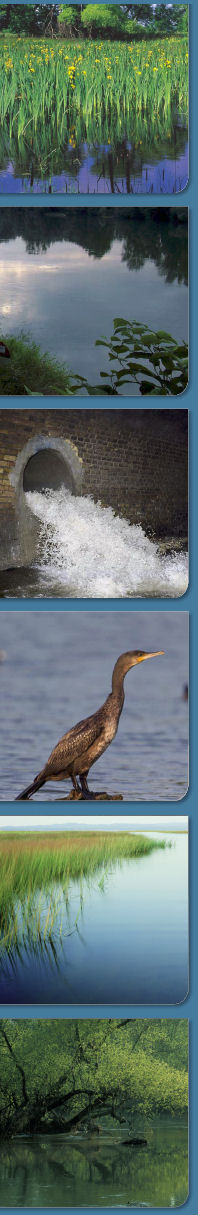 A VÍZGYŰJTŐ - GAZDÁLKODÁSI TERV FELÜLVIZSGÁLATA szakmai  FÓRUM
Tóth Sándor
Közép-dunántúli Vízügyi Igazgatóság
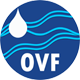 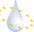 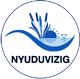 A Vízgyűjtő-gazdálkodási terv előzményei
1996 - Az Európai Bizottságot megbízzák az EU Víz Keretirányelv (VKI) kidolgozásával
2000 – Az EU Víz Keretirányelv  kihirdetése
Mi a VKI?
A Európai vízpolitika keretét meghatározó irányelv
A vízpolitikát meghatározó nemzeti törvények alapja
A Vízgyűjtő-gazdálkodási terv előzményei
2003 – A VKI irányelveinek a hazai jogszabályokba való 	      átültetése
2009 – A VGT megalkotása Magyarországon
2015 – A VGT felülvizsgálata (VGT2)
További ciklusok: 2021, majd 2027-ig
A VGT tartalma, célja?
	I.  	Víztestek kijelölése
	II. 	Emberi tevékenységből eredő terhelések,hatások számba vétele
     III. 	A vizeink mennyiségi, minőségi, ökológiai állapotának felmérése 
     IV. 	Intézkedések, amit a jó állapotban lévő víz jó állapotban tartása         	érdekében, vagy a rossz állapotában lévő víz jó állapotának 	  	megközelítéséhez, vagy annak eléréséhez tenni kell
A VÍZGYŰJTŐ-GAZDÁLKODÁSI TERV
VGT tervezés szintjei


Víztestek szintje (felszíni 1026 db, felszín alatti 108 db)

Tervezési alegység szintje (42 db)

Részvízgyűjtő szintje (4 db: Duna, Tisza, Balaton, Dráva)

VGT országos szint (Nemzeti jelentés az EU felé)
A Vízgyűjtő-gazdálkodási terv
VGT céljai részletesebben:

Fokozatosan csökkenteni a felszíni és felszín alatti vizeink terhelését, szennyezését
A vizeink fenntartható módon való használatának biztosítása
Meg kell akadályozni a vízi, illetve a vizektől függő szárazföldi ökoszisztémák állapotromlását
Feladat továbbá az árvizek, aszályok időjárástól függő hatásainak mérséklése
A Vízgyűjtő-gazdálkodási terv
A VGT intézkedések aspektusai:
Műszaki 
Gazdasági
Ökológiai
Társadalmi
A VGT intézkedések résztvevői:
Környezetvédelmi
Vízügyi
Természetvédelmi
Önkormányzati szervek
Társadalmi érdekcsoportok
A Vízgyűjtő-gazdálkodási terv
Határidők:
2015. szeptemberig:
	Véleményezési ciklus I. fele – országos, területi és speciális fórumok
2015. szeptember-november:
	Véleményezési ciklus II. fele – írásban
2015. december 22.:
	A vízgyűjtő-gazdálkodási tervek elkészítésének határideje

Tervek írásbeli véleményezése:
2015. november 30-ig a vgt2@vizeink.hu, illetve vgt2@kdtvizig.hu email címeken a véleményezett dokumentum nevének feltűntetésével

További információk és a tervek vitaanyagai megtalálhatóak:
www.vizeink.hu
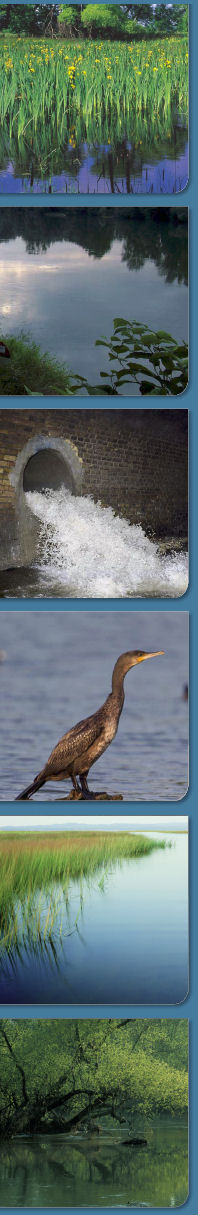 KÖSZÖNÖM A megtisztelő FIGYELMET!
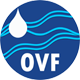 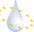 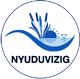